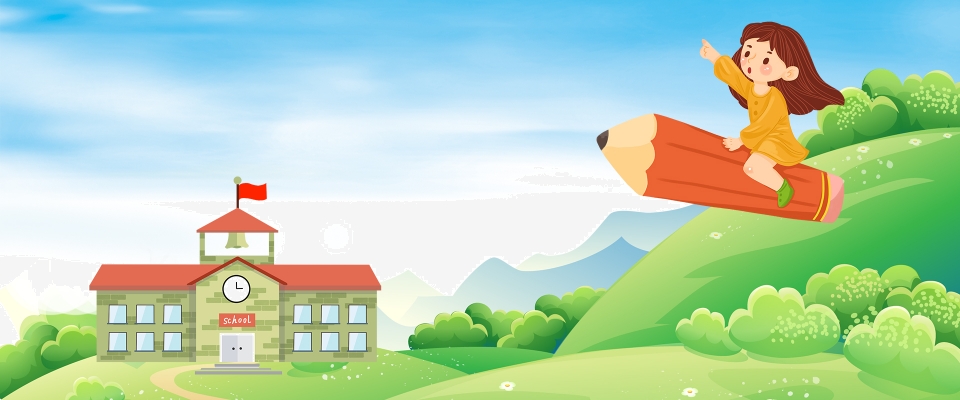 Kết nối tri thức với cuộc sống
TIẾNG VIỆT 
1
Bµi
¤N TËP                        Vµ KÓ CHUYÖN
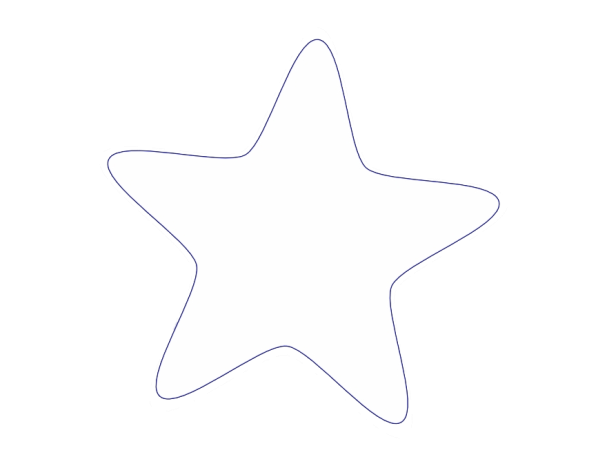 15
TIẾT 1
Khởi  động!
M×nh cïng  ch¬i trß  !
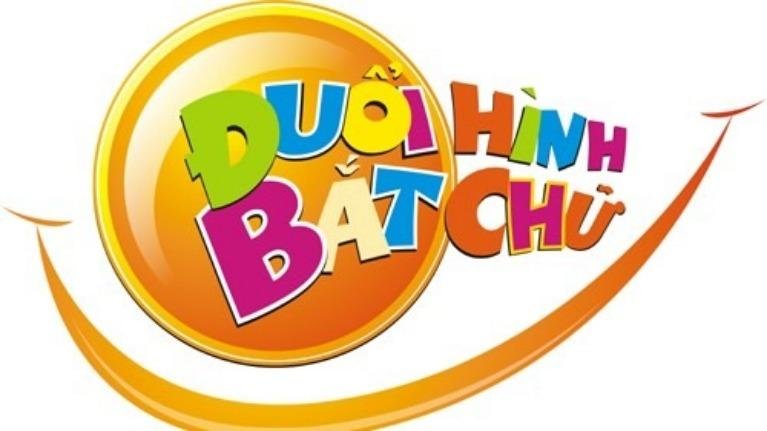 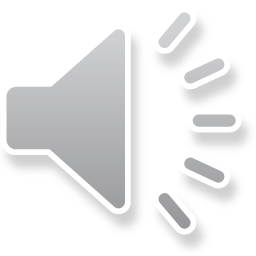 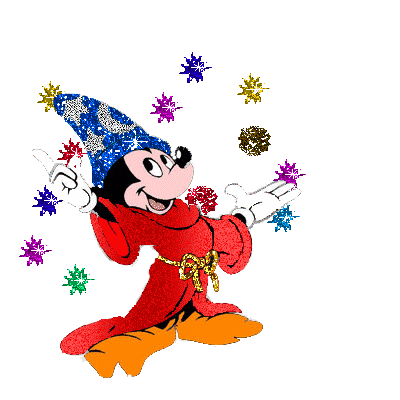 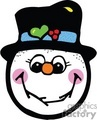 1
§äc
e
eâ
i
u
ö
e
k
ke
ki
keâ
h
he
hi
heâ
hu
hö
l
le
li
leâ
lu
lö
ch
che
chi
cheâ
chu
chö
kh
khe
khi
kheâ
khu
khö
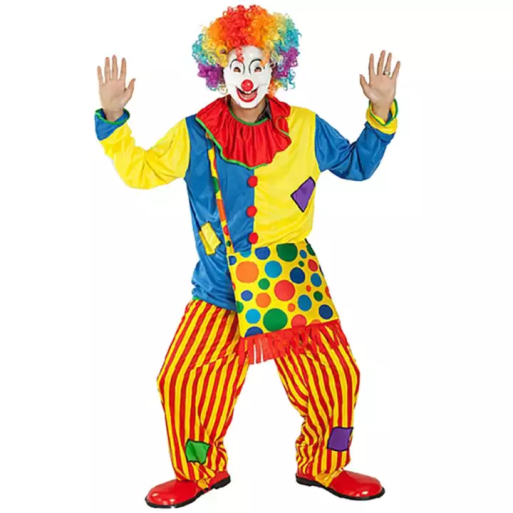 chuù heà
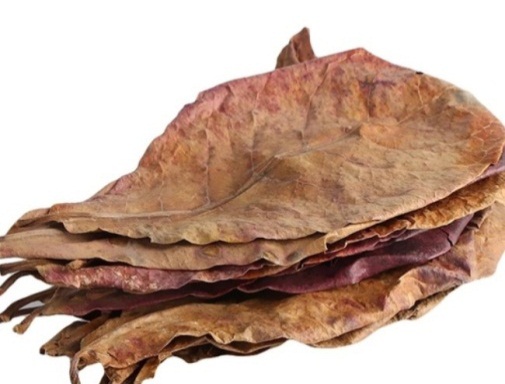 laù khoâ
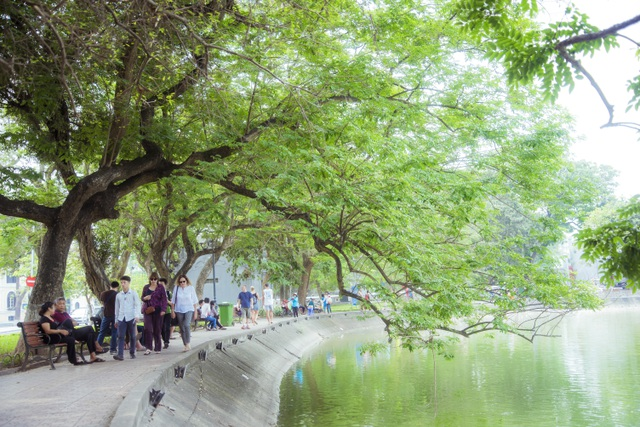 bôø hoà
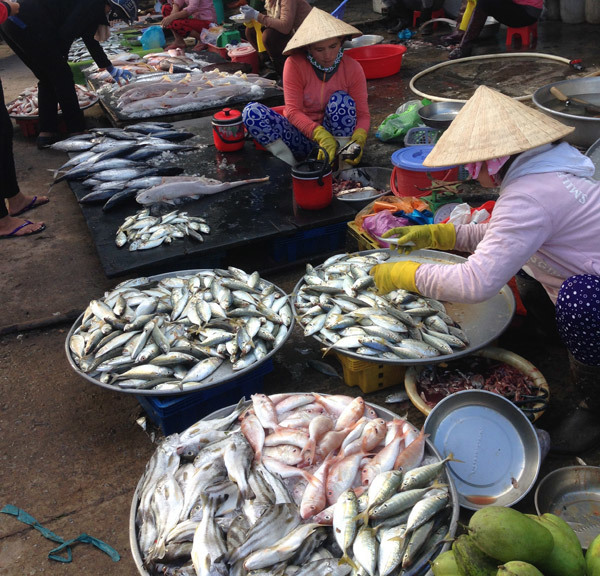 chôï caù
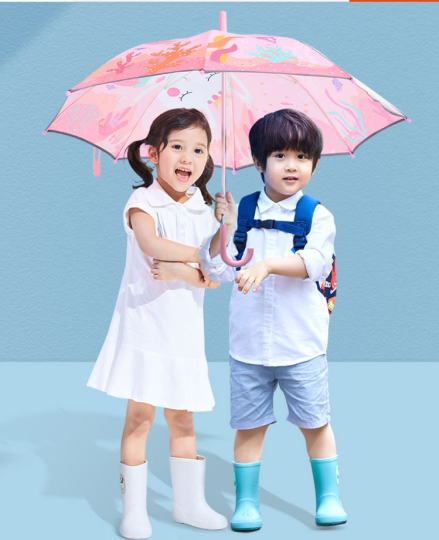 che oâ
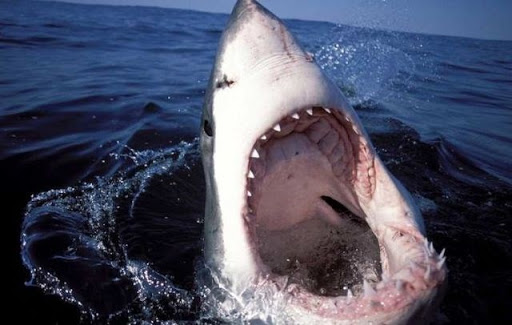 caù döõ
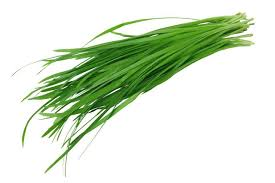 laù heï
che oâ
chuù heà
laù heï
laù khoâ
bôø hoà
caù döõ
chôï caù
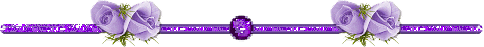 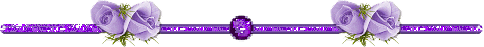 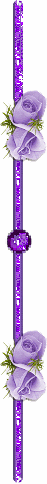 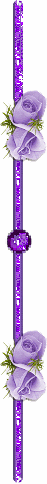 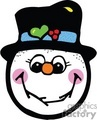 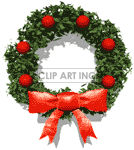 thư gi·n nhÐ!
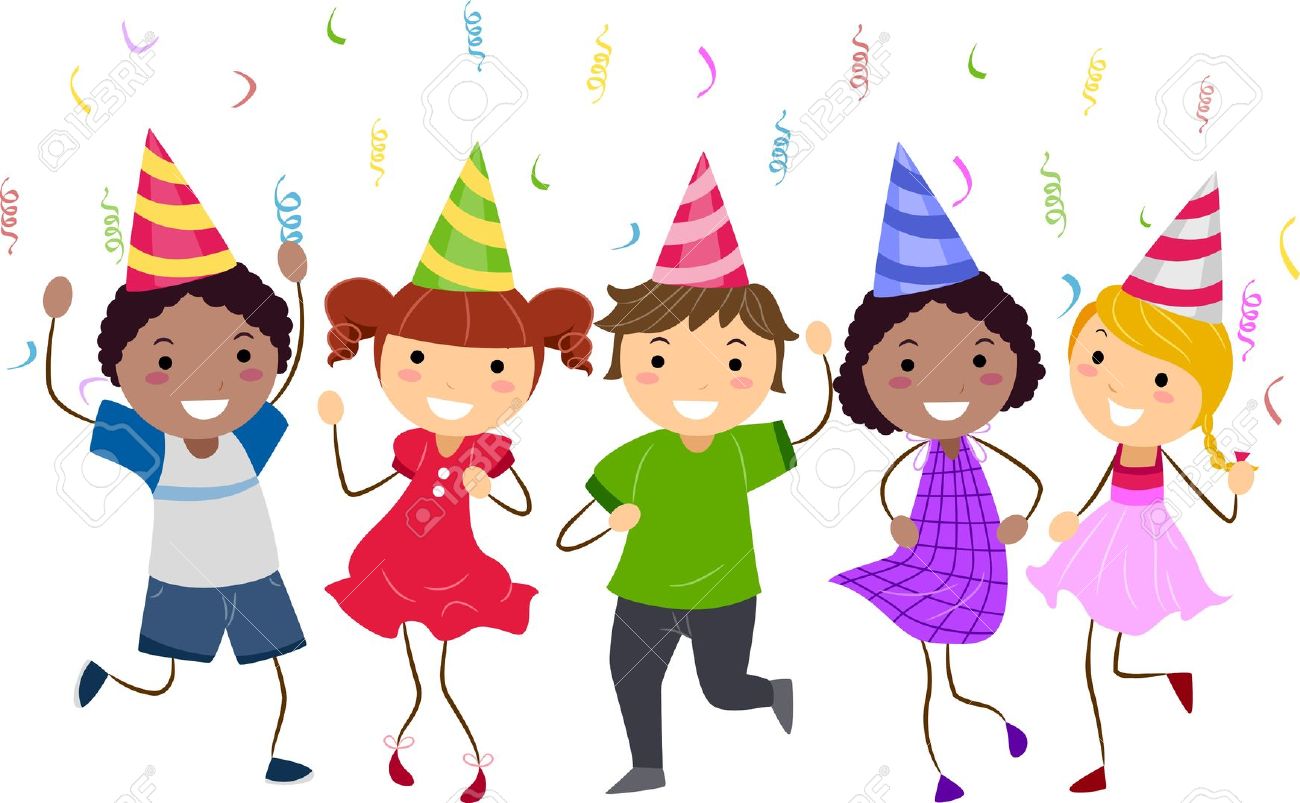 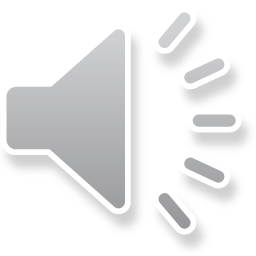 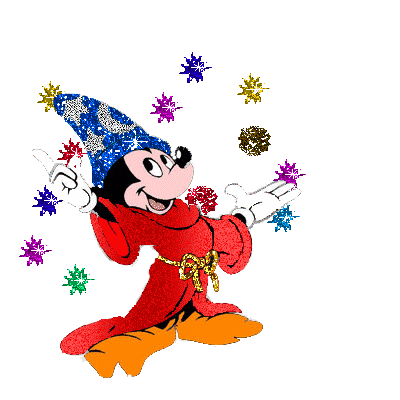 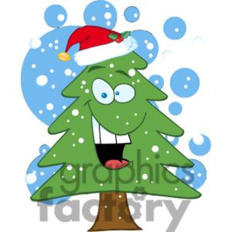 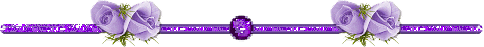 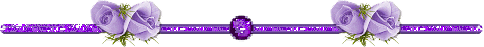 1
§äc
Chò cho beù caù côø.
Dì kha cho Haø ñi chôï.
1
§äc
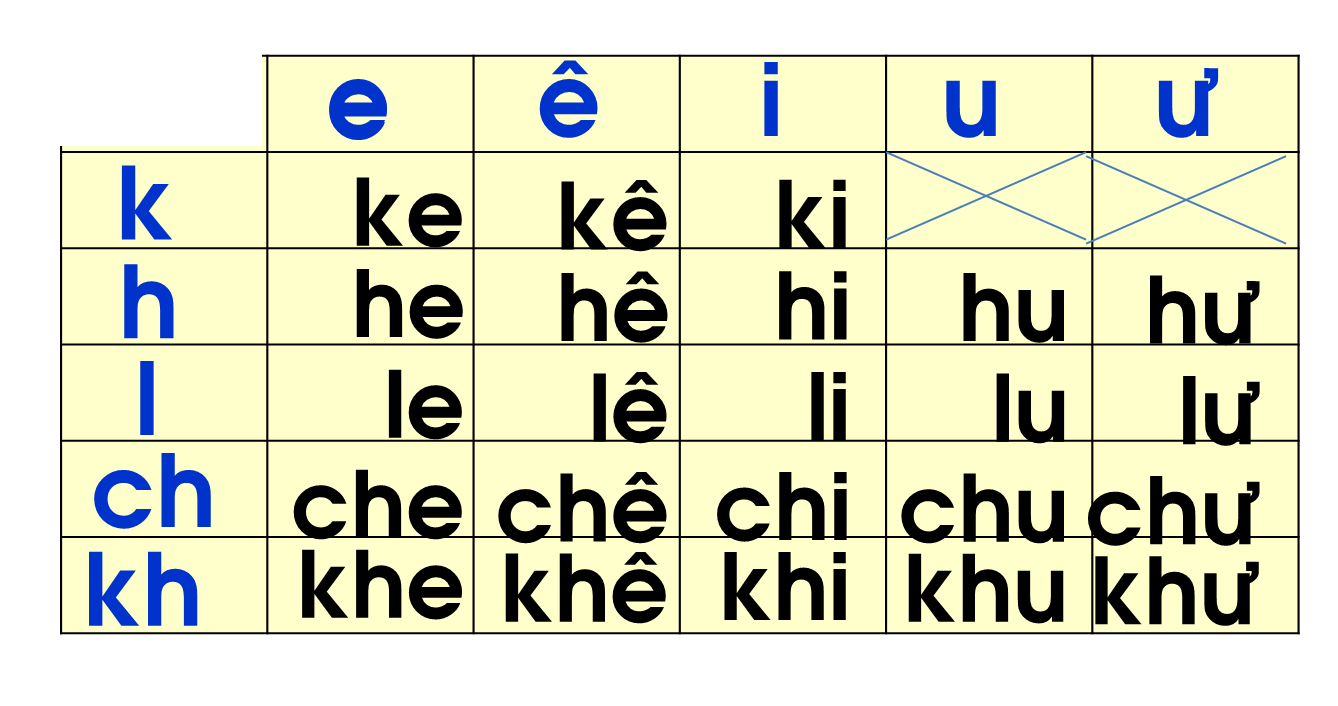 bôø hoà
chuù heà
laù khoâ
che oâ
chôï caù
caù döõ
laù heï
Chò cho beù caù côø.
Dì kha cho Haø ñi chôï.
2
ViÕt
Caù kho kheá.
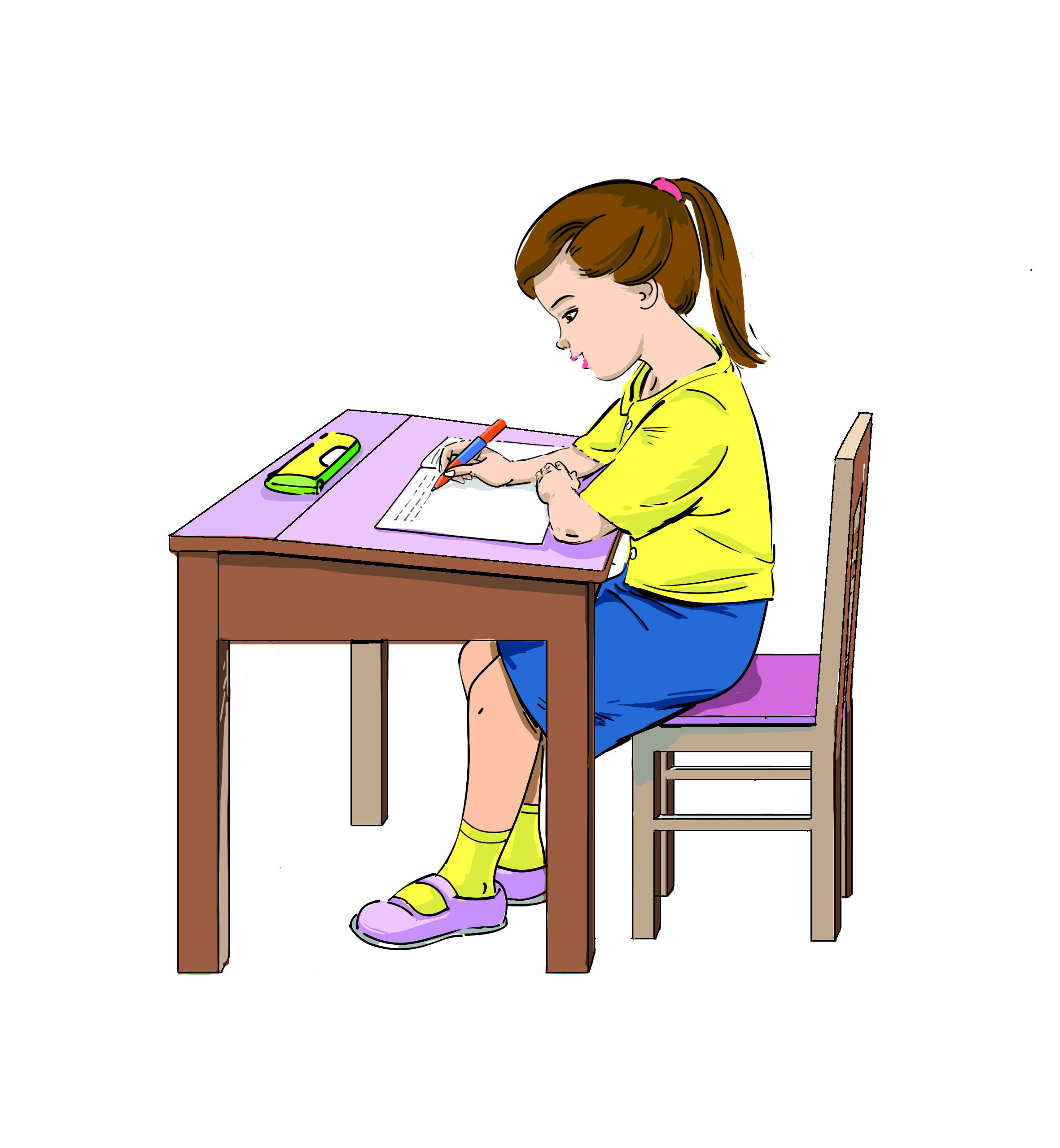 Bµi
¤N TËP                        Vµ KÓ CHUYÖN
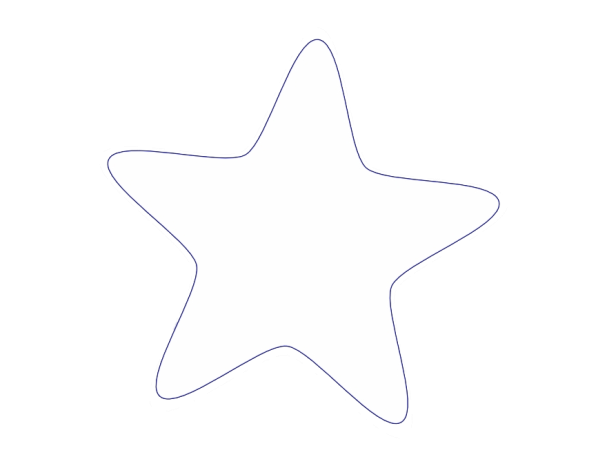 15
TIẾT 2
3
KÓ chuyÖn
Con quaï thoâng minh
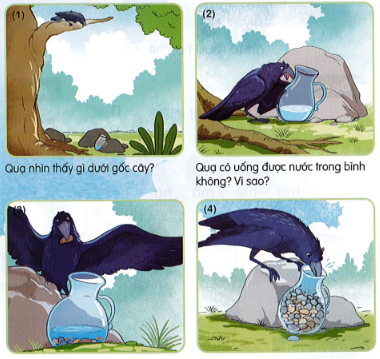 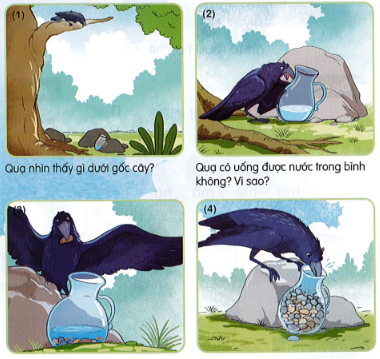 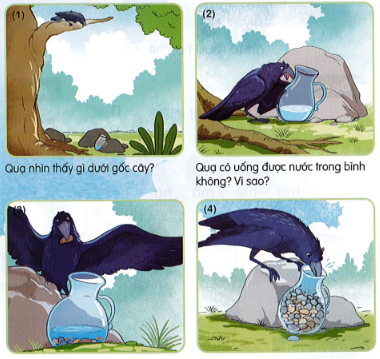 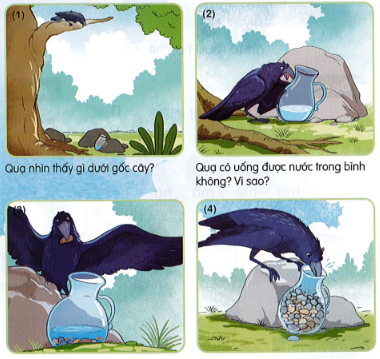 3
KÓ chuyÖn
Con quaï thoâng minh ( vi deo)
3
KÓ chuyÖn
Con quaï thoâng minh
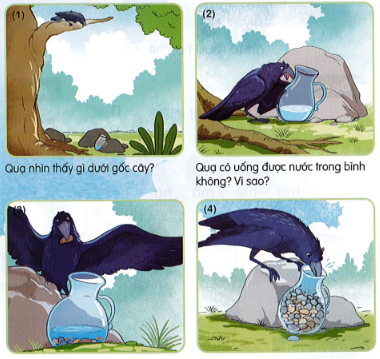 Quaï nhìn thaáy gì döôùi goác caây?
3
KÓ chuyÖn
Con quaï thoâng minh
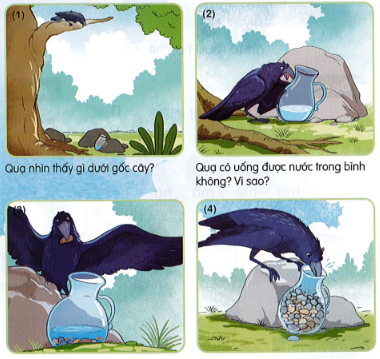 Quaï coù uoáng ñöôïc nöôùc trong bình khoâng? Vì sao?
3
KÓ chuyÖn
Con quaï thoâng minh
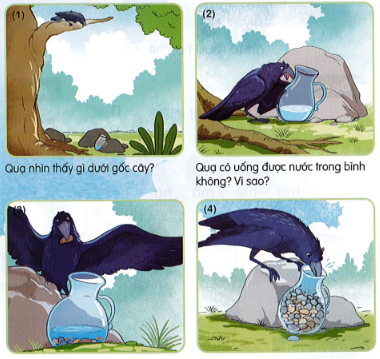 Quaï ñaõ nghó ra ñieàu gì ?
3
KÓ chuyÖn
Con quaï thoâng minh
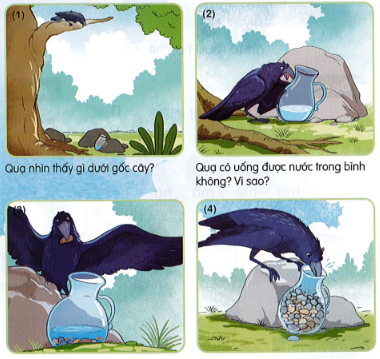 Cuoái cuøng quaï coù uoáng ñöôïc nöôùc trong bình khoâng? Vì sao?
3
KÓ chuyÖn
Con quaï thoâng minh
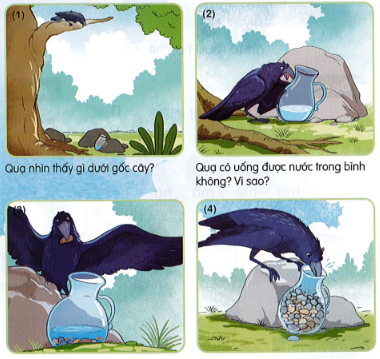 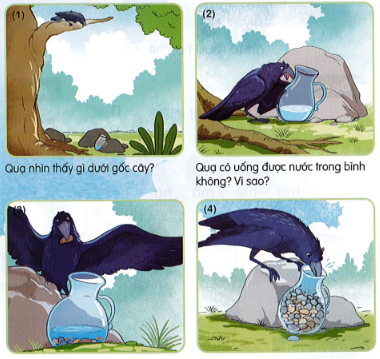 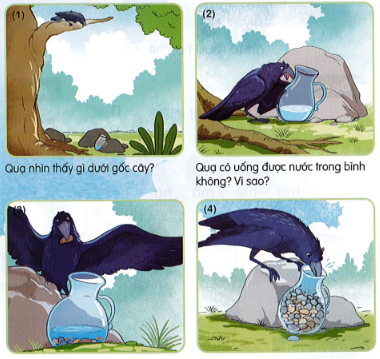 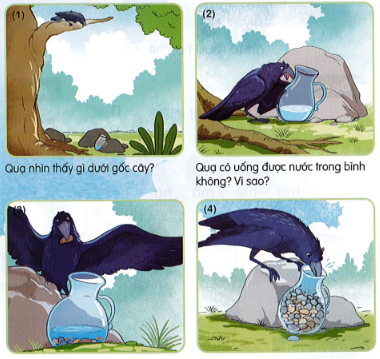 Đọc s¸ch nhÐ!
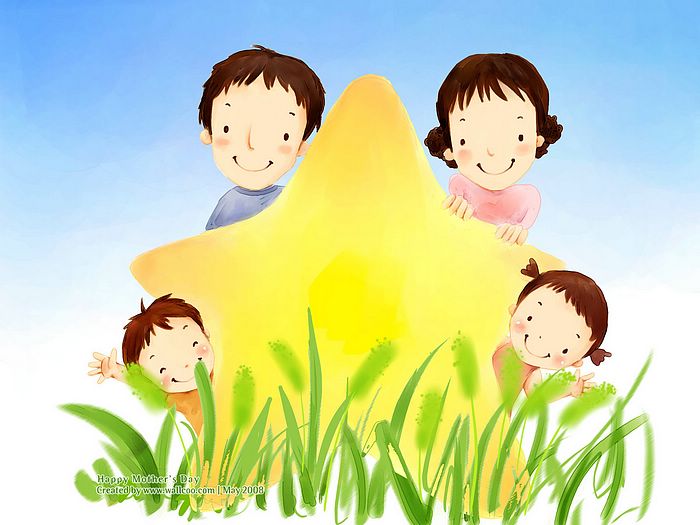 Chóc thÇy c«, c¸c con cïng 
gia đình m·i m·i 
h¹nh phóc !